Freak the Mighty
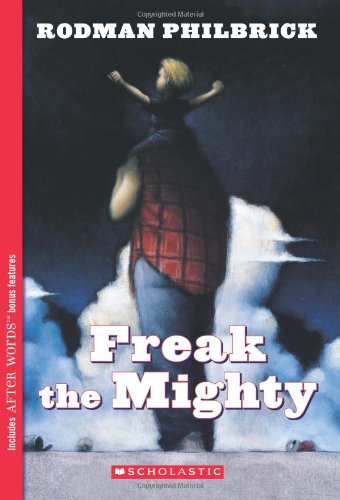 Rodman Philbrick
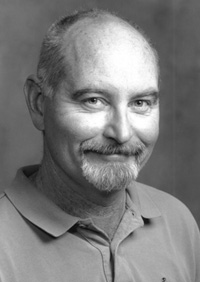 Biography
Rodman Philbrick
1. The Unvanquished Truth pp1-4
Character Development
Setting
Where are Maxwell’s parents?
2. Up from Down Under pp5-9
Character Development
Setting
Do you think Kevin, robot boy, really wants Maxwell to die? Explain.
3. American Flyer pp10-14
Character Development
Setting
Create your own question for this chapter and answer it using evidence from the story.
4. What Frightened the Fair Gwen pp15-20
Vocabulary: sobriquet, demeanor, postulated, invincible, opiate
Character Development
“Books are like truth serum-if you don’t read, you can’t figure out what’s real.” Comment on this.
Do you think Maxwell is the reason Gwen is frightened? Explain.
5. Spitting Image pp21-27
Vocabulary: tenements, depleted, regurgitate
Character Development
Why is Maxwell’s dad in prison?
When Maxwell is back in his room, what hits him all of a sudden that makes him cry happy tears?
6. Close Encounters of a Turd Kind pp28-33
Vocabulary: cretin
Character Development
Freak is tiny compared to Maxwell, so why was he the one to stand up to Tony D., aka bad-news Blade? Could this be a theme in the story? Explain.
7. Walking High Above the World pp34-40
Vocabulary: trajectory, converging
Character Development
How does Freak handle the situation with Tony D. and his gang? With the police calling Maxwell’s dad Killer Kane?
Who did Maxwell’s dad kill? Why?
8. Dinosaur Brain pp41-47
Vocabulary: evasive, confrontation, vegetate, archetype
Character Development
How has Max changed in his grandparents’ eyes? Use evidence from the story to support your thinking.
9. Life Is Dangerous pp48-53
Vocabulary: sucrose, incision, divulged, bionics, metabolic rates, respiratory function, cardiac rhythms, sonogram
Character Development
“You can think your way out of anything, even pain.” Do you believe this? Explain.
Why does Freak take Mighty to the hospital? 
Is life dangerous? Explain.
10. Rats or Worse pp54-62
Vocabulary: teleportation, fealty, conceal
Character Development
What is the symbolism of going on their treasure hunt at 3:00 a.m.?
What type of distress could the damsel, Loretta Lee, cause? On what evidence do you base your response?
11. The Damsel of Distress pp63-71
Vocabulary:
Character Development
Was returning the purse a good idea? Explain your position using evidence from the story.
How do you think Max and Kevin are feeling after their encounter with Iggy and Loretta? Explain.
12.Killer Kane, Killer Kane, Had a Kid Who Got No Brain pp72-79
Character Development
What type of an impression do Maxwell and Kevin make the first day of school? Use evidence to support your position.
13. American Chop Suey pp80-87
Character Development
What do you think Maxwell’s dad wants?
Whose Friday the Thirteenth was worse, Maxwell’s or Kevin’s? Explain.
“Words are voices on paper,” and “. . .reading is just a way of listening,” are two quotes from this chapter. Do you believe either or both of these to be true? Explain.
14. Cross My Heart and Hope to Die pp88-92
Character Development
How do you think Max is feeling knowing his dad, Killer Kane, will be paroled? How would you feel?
15. What Came Down the Chimney pp93-99
Before reading the chapter, predict what or who comes down the chimney. On what do you base your prediction?
Character Development
Who is in Maxwell’s room?
16. A Chip Off the Old Block pp100-107
Character Development
How do you think Maxwell must be feeling? Where do you think Iggy and his dad are going to take him? On what evidence do you base your response?
17. By All That’s Holy pp108-114
Character Development
Does Maxwell believe his father didn’t kill his mother? Do you believe it? Use evidence to support your thinking.
18. Never Trust a Cripple pp115-121
Vocabulary: illiterate, ignorant
Character Development
Will Kevin be able to save Maxwell? On what evidence do you base your response?
What do you think will happen next? On what evidence do you base your prediction?
19. Into the Black Down Under pp122-127
Character Development
Do you believe Kenny killed Loretta? Explain your position using evidence from the text.
What will happen to Maxwell now? On what evidence do you base your prediction?
20. Freak the Mighty Strikes Again pp128-134
Character Development
What will happen now that Kevin helped to save Maxwell’s life? On what evidence do you base your response?
Would you have risked your life to save your best friend? Explain.
21. The Accident of Nature pp135-140
Vocabulary: aberration
Character Development
Why does growing up worry Maxwell? Do you think he will be another ‘accident of nature’? Explain.
22. Remembering Is Just an Invention of the Mind pp141-146
Vocabulary: prodigy
Character Development
What will happen to Kevin? On what evidence do you base your response?
23. The Empty Book pp147-152
Vocabulary: telemetry, manifestation
Character Development
Why do Grim and Gram feel badly for Gwen?
Do you think Kevin is really having an operation to receive a new bionic body? What else might be happening? Use evidence to explain your thinking.
Why do you think Kevin gave Maxwell an empty book? Explain your position using evidence from the story.
24. The Return of Kicker pp153-157
Character Development
Maxwell has had to deal with so much trauma in his life: witnessing his father kill his mother, being kidnapped by his father, and now losing his best friend. How can a person cope with so much?
What will happen to Max now that he is no longer Freak the Mighty? Explain.
25. What Loretta Said pp158-160
Character Development
Did you expect Loretta give Max the advice he needed to recover from the loss of Kevin? Explain.
What did Max mean when he said, “No big deal,”?
Write a reflection about what the story means to you.
Novel Projects
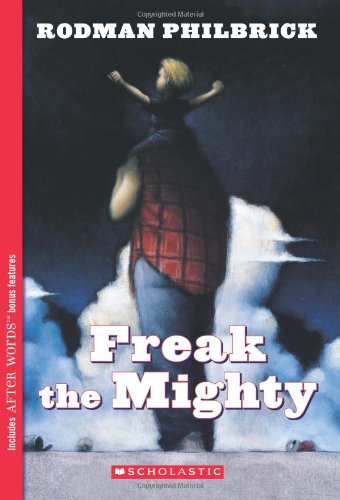 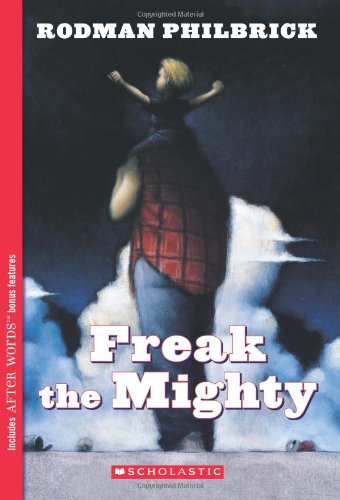 Response to Literature
Write a response to one of the themes of the story including your personal views.
Narrative
Write a narrative about Maxwell’s first year of high school without Kevin.
Write a narrative about an adventure you think Freak the Mighty might have taken.
Persuasive: 
Write a letter that Grim may have sent to the judge trying to persuade him or her why Kenny should remain in jail.
Write a letter that Kenny may have sent to the judge persuading him or her why he should be released from prison.